CHEMISTRY IN EVERY DAY LIFE
ENZYME ANT ITS MECHANISM
ATTACHMENT OF DRUG WITH AN ENZYME
SOAP, SAPONIFICATION & its CLEANING ACTION
DETERGENTS
MECHANISM OF ENZYME CATALYSIS
1. FORMATION OF ACTIVATED COMPLEX
2. DECOMPOSITION OF ACTIVATED COMPLEX
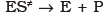 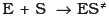 AMIL FISCHER’S KEY LOCK MECHANISM
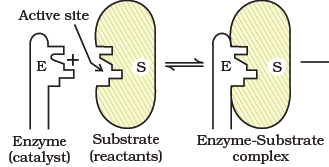 FORMATION OF PRODUCT
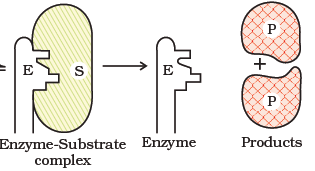 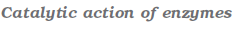 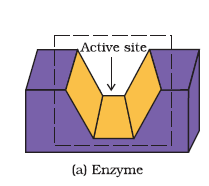 HOLDING OF A SUBRATE ON ACTIVE SITE OF THE ENZYME
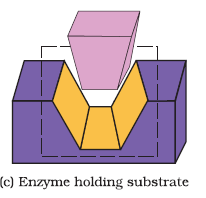 DRUG & SUBSTRATE COMPETING FOR THE ACTIVE SITE
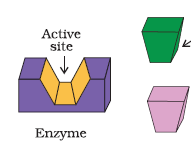 ATTACHMENT OF DRUG WITH AN ENZYME
1. AS COMPETITIVE INHIBITOR
2. AS ALLOSTERIC INHIBITOR
DRUG BLOCKS THE ACTIVE SITE OF ENZYME
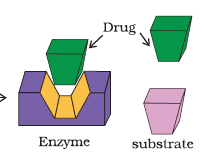 ATTACHMETN OF DRUG ON ALLOSTRIC SITE
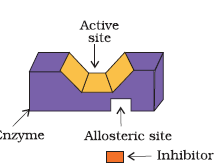 THE SHAPE OF ACTIVE IS CHANGED
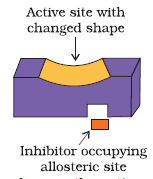 SAPONIFICATION- FOMATION OF SOAP
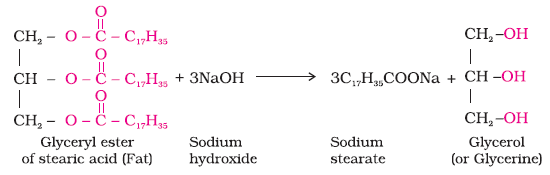 STRUCTURE OF SOAP
Sodium salt of fatty acid R-COONa
R= C17H35
SODIUM STEREATE
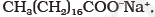 TWO PARTS OF THE SOAP
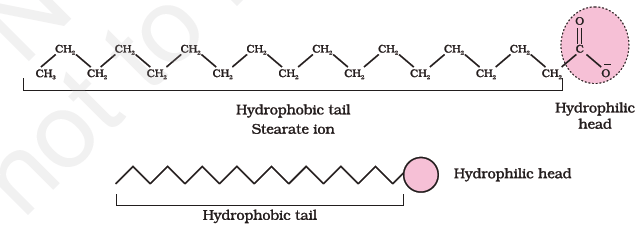 BEHAVE OF SOAP WITH WATER
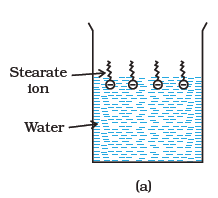 BEHAVE OF SOAP WITH OIL
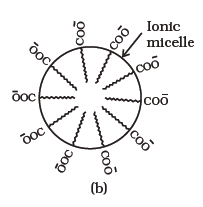 FORMATION OF MICELLE
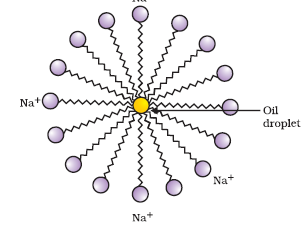 CLEANING ACTION OF SOAP
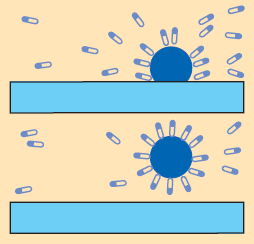 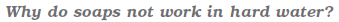 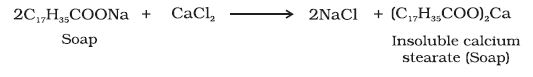 SYNTHETIC DETERGENTS
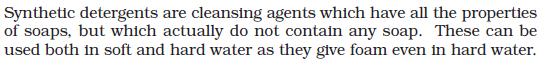 TYPES OF DETERGENTA
1. ANIONIC DETERGENT- The log chain of hydrocarbon which form lather, is connected with negative part
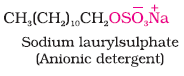 2.CATIONIC DETERGENT
The log chain of hydrocarbon which form lather, is connected with POSITIVE part
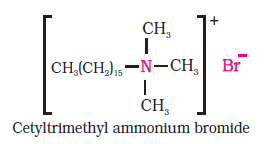 3. NON IONIC DETERGENT
Do not contain any ion in their constituents.
poly ethylene glycol stearate detergent .Liquid dish washing detergent
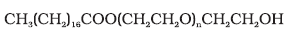 DISTINGUISH BT. SOAP & DETERGENTSCHHAT छत
CHHAT
TYPES OF DRUGS
07 Anti (माफ़ है)
SAT Anti(MAF H)
1,2,3        4,5,6,7
DRUGS
1. STERILISATION a. Antiseptic b. Disinfectant 
2. ANALGESIC (PAIN KILLER)
			 a. norcotic b. non norcotic
3. TRANQUILIZER (TENSION) 
			a. hypnotic b. non hypnotic 
4. Anti microbial (anti biotics) 
5. Ant acids
6. anti fertility
7. anti histamine